プロジェクト演習III,V＜インタラクティブ・ゲーム制作＞プログラミングコース
第6回
マテリアルとライティング
今日のメニュー
マテリアルとライティング
これまで話したことがなかったので2,3年生両対応のネタとして取りあげます
トランジションエフェクト
画面切り替えエフェクトのこと
マテリアルの応用で実現できるので解説
3DCGにおける色は色々あります
シーンの環境や、物体の質感に応じて異なる色味や輝度を設定する
拡散反射光(Diffuse)
環境反射光(Ambient)
鏡面反射光(Specular)
鏡面反射ハイライト(Shininess)
放射光(Emission)
透明度(Alpha)
拡散反射光とは
光が当たって見える色のこと
いわゆる「物の色」
光の射す角度と、面の向きで明るさが変化する
真っ正面から当たると一番明るく、真横に近づくにつれて暗くなる
cosθでうまく表せる
環境反射光とは
拡散反射光だけだと、光源と反対方向を向いている面が本気で真っ暗になる
実際の空間では直接光が当たらずとも、反射や回折によってもたらされる光で「なんとなく明るくなっている」
面の向きにかかわらず、ある程度付与される明るさ(色)をここで設定
本来ならレイトレーシング法などでガチなシミュレーションをするところを、リアルタイムで処理するために簡略化している
鏡面反射光とは
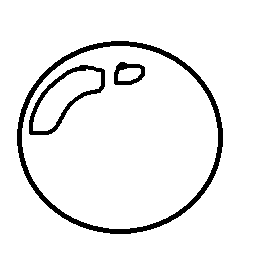 つるつるな物体のハイライト、てかりを表現するための成分
光が面に当たり、視線方向にまっすぐ跳ね返ってきた時が一番眩しい
ハイライト係数で、てかりの鋭さを設定
材質に応じたてかりが表現可能
↑要はこれの表現
放射光とは
光源や面の向きによらず、その物体自身から発光している成分
光源として他の物体に作用するわけではない
他に影響されずに一定の色を発色させたいときに設定
特にスプライトでは、光源や視点の変化に応じて明るさが変動するとまずいので、Emissionを最大値(1.0, 1.0, 1.0)に設定するのが定石
光源の種類
主に以下の3種に分類できる
平行光源
太陽光のように、どの位置にいても同じ方向から当たる光源を表すのに用いる
点光源	
電球、ローソクの炎など定点に設置された光源
光源と物体の位置関係に応じて減衰したりする
範囲と方向を限定したものがスポットライト
面光源
蛍光灯や窓から差し込む光を表現可能
点光源の計算式に積分を導入して実現する
(FKデフォルトでは未対応、シェーダによる処理が必要)
光源にもマテリアルがある
物体のマテリアルを明るく設定しても、光源自体の光量が低いと暗くなる
FKデフォルトのマテリアルは暗めのものが多いため、自分でカスタムしないとシーン全体が暗くなる
グラフィッカーに文句を言われないようにきちんと調整しましょう
これで分かる！(一般的な)3DCGでの色決定計算式
color = { (N・L)*d_o*d_l + a_o*a_l 		+ (N・H)^sh_o*sp_o*sp_l }		+ e_o
finalColor = color*texture
テクスチャを使っていない場合はそのまま
テクスチャなしは真っ白な画像を貼っているのと同じ
テクスチャをFK_TEX_REPLACEで使用している場合はマテリアルを一切無視する
finalColor = textureとなるので注意
前スライド中の変数
d_o
物体の拡散反射光
a_o
物体の環境反射光
e_o
物体の放射光
sp_o
物体の鏡面反射光
sh_o
物体のハイライト係数
N・L
拡散反射係数
法線と光源方向の内積
d_l
光源の拡散反射光
a_l
光源の環境反射光
sp_l
光源の鏡面反射光
texture
テクスチャの色


N・H
鏡面反射係数
法線とハーフベクトル(視線と光源方向の中間)の内積
これで分かれ！マテリアルパラメータ一覧表
色の加算結果は1.0(255)で飽和する
各成分を高く設定したり、光源を増やすと白飛びするので調整が必要

						*alphaについては後述
光源による演出
物体のマテリアルは同一でも、光源のマテリアルを変更するだけでシーンの雰囲気を大きく変えることができる

例：夜のシーンの場合
Diffuseを大幅にカット
Ambientを(0.1, 0.2, 0.5)などにして、青成分を残しつつ他の成分は絞る
シェーディングタイプ
フラットシェーディング
FKのデフォルト
面全体が一様に同じ明るさになる
ポリポリする
グローシェーディング
fk_Model::setSmoothMode(true)で有効
面の頂点から頂点に滑らかなグラデーションがかかる
多くの場合こちらの方が好まれる
透明度とは
今更感が漂いますが
0.0で完全透明、1.0で完全不透明
マテリアルで設定する透明度と、テクスチャ画像によるピクセル単位の透明度も反映可能
dstCol = srcCol*mat.alpha*tex.alpha	+ dstCol*(1.0-mat.alpha*tex.alpha)
ただし、FK_TEX_REPALCEを使っている場合はマテリアルの透明度は無視される
半透明物体はエントリー順に気を付けろ
半透明で大きな物を手前に描く
その陰に物を描こうとする
「さっき大きい物を手前に描いたからそこにはもう描けませ～ん」
陰に描こうとした物は消えるか欠けてしまって涙目
対策
半透明な物体は、不透明な物体を全て描いた後に回し、カメラから遠い順にエントリーする
シーンへのエントリーは処理が軽いので、毎ループやっても負担にならない
entryOverlayModel()を使って強制的に上書きさせる
描画時の前後関係を無視して、ひたすらエントリー順に描画させるモード